Общие сведения о системах счисления
Система счисления (СС)
символический метод записи чисел, представление чисел с помощью письменных знаков
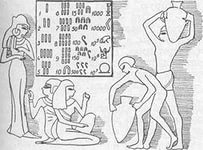 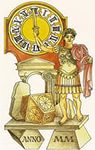 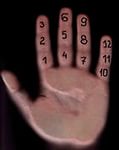 Системы счисления
Позиционные системы счисления
система счисления, в которой значение каждого числового знака (цифры) в записи числа зависит от его позиции (разряда).
Пример:  десятичная СС, двоичная СС, троичная СС….
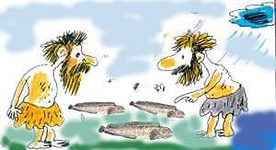 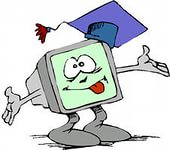 Основание позиционной СС
это количество цифр или других знаков, используемых для записи чисел (или количество символов в алфавите).
Конечная последовательность символов (цифр), с помощью которых записывается число называется алфавитом сс.
Непозиционная система счисления
система счисления, в которой  значение каждого цифрового символа постоянно и не зависит от его положения.
Пример: римская СС
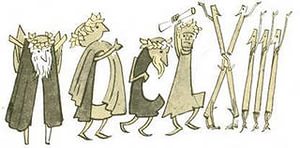 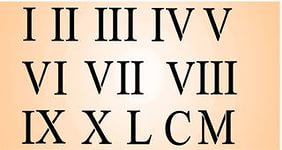 Развернутая и свернутая записи числа
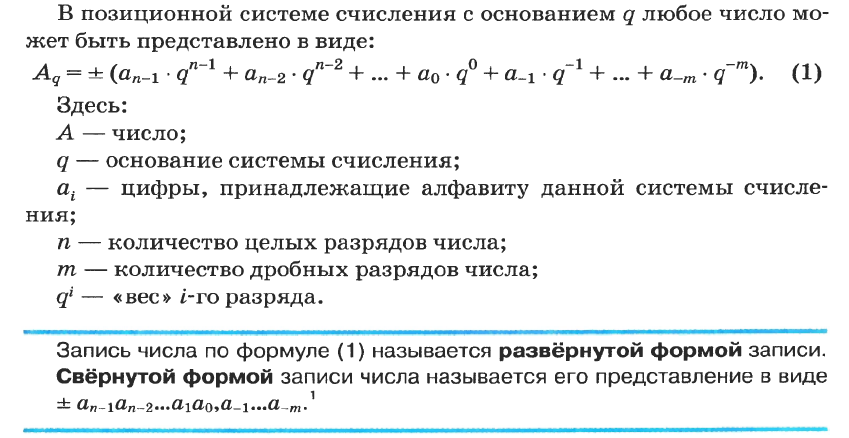 Вопросы и задания
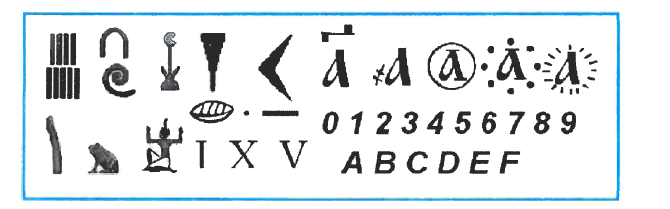 1. Чем различаются унарные, позиционные и непозиционные СС?
   2. Какие системы счисления приведены на рисунке?
Вопросы и задания
3.
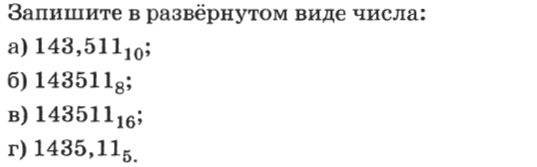 Спасибо за внимание!